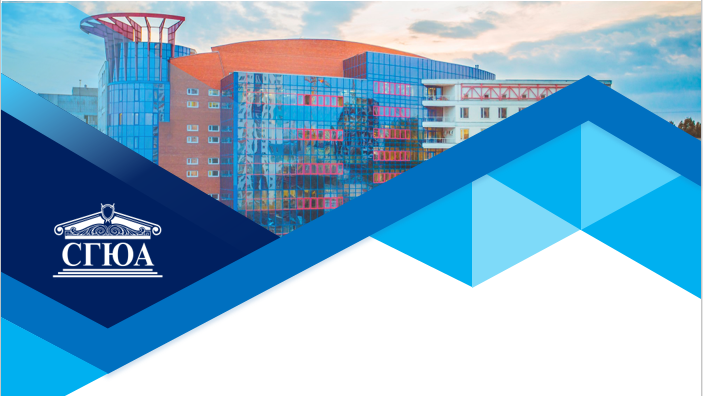 ПРЕЗЕНТАЦИЯ 
ЭЛЕКТИВНОЙ ДИСЦИПЛИНЫ

«Международное инвестиционное право»
Кафедра международного права
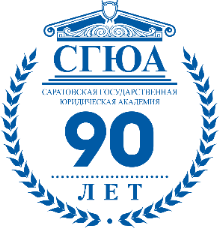 Цель освоения дисциплины
формирование у обучающихся необходимого объема знаний, умений и навыков в области теории международного инвестиционного права и практики его применения
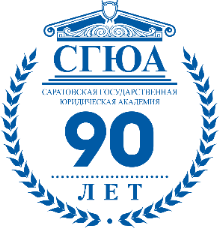 Задачи дисциплины
формирование у обучающихся необходимого объема знаний, позволяющих им самостоятельно готовить экспертные юридические заключения и проводить экспертизу нормативных (индивидуальных) правовых актов в сфере международного инвестиционного права; 
формирование у обучающихся необходимого объема умений и навыков, позволяющих им самостоятельно готовить экспертные юридические заключения и проводить экспертизу нормативных (индивидуальных) правовых актов в сфере международного инвестиционного права; 
формирование у обучающихся необходимого объема знаний, позволяющих им осуществлять правовую экспертизу в сфере международных экономических отношений, бизнеса и финансового регулирования в сфере международного инвестиционного права; 
формирование у обучающихся необходимого объема умений и навыков, позволяющих им осуществлять правовую экспертизу в сфере международных экономических отношений, бизнеса и финансового регулирования в сфере международного инвестиционного права.
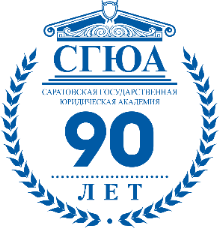 Для кого предназначена дисциплина?
Обучающиеся по направлению подготовки 40.04.01 Юриспруденция, профиль подготовки «Юрист в сфере международных экономических отношений, бизнеса и финансового регулирования».
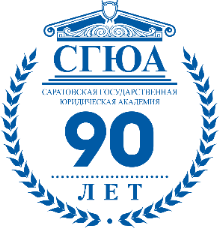 Что изучается в ходе освоения дисциплины?
понятие, источники и предмет регулирования международного инвестиционного права 
правовой статус участников международных инвестиционных отношений
правовые аспекты защиты публичного интереса в международном инвестиционном праве
правовые режимы и правовые гарантии иностранных инвестиций
ответственность в международном инвестиционном праве
разрешение споров, вытекающих из международных инвестиционных отношений
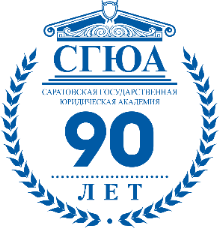 Тематический план дисциплины
Тема 1. Понятие, источники и предмет регулирования международного инвестиционного права 
Тема 2. Правовой статус участников международных инвестиционных отношений
Тема 3. Защита публичного интереса в международном инвестиционном праве
Тема 4. Правовые режимы и правовые гарантии иностранных инвестиций
Тема 5. Ответственность в международном инвестиционном праве
Тема 6. Разрешение споров, вытекающих из международных инвестиционных отношений
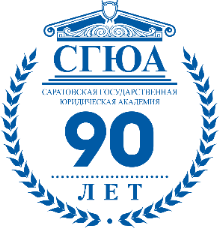 Как будут проходить занятия?
Теоретические опросы
Изучение международных нормативных правовых актов и международной судебной практики
Подготовка юридических документов
Деловые игры
Решение практических задач
Написание эссе
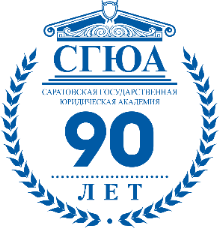 Значение дисциплины для дальнейшего обучения
Основные положения дисциплины могут быть использованы в дальнейшем при изучении следующих дисциплин:
международный коммерческий арбитраж, 
право Всемирной торговой организации.
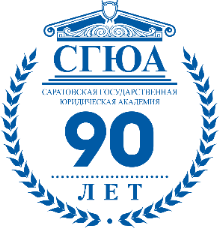 Значение дисциплины для практической работы юриста
возможность толковать и применять нормы международного инвестиционного права в профессиональной юридической деятельности; 
способность осуществлять юридическое сопровождение международных инвестиционных отношений;
умение самостоятельно готовить юридические документы в сфере международного инвестиционного права; 
получение навыков грамотной квалификации фактов, событий и обстоятельств в сфере международных инвестиционных отношений.
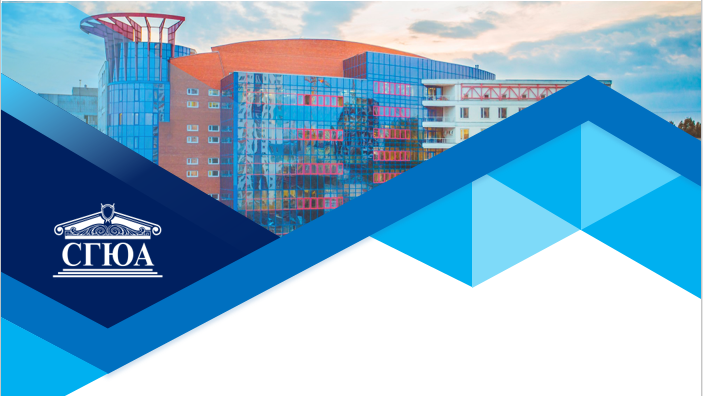 СПАСИБО ЗА ВНИМАНИЕ!